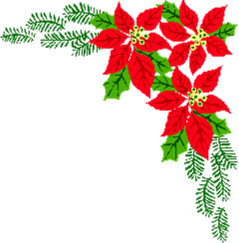 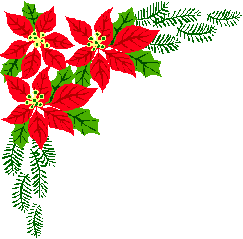 NHIỆT LIỆT CHÀO MỪNG QUÝ THẦY CÔ GIÁO VỀ  DỰ GIỜ
HOẠT ĐỘNG TRẢI NGHIỆM
Bài 22. NHỮNG VẬN DỤNG
 BẢO VỆ EM
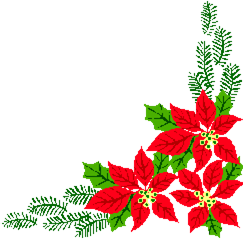 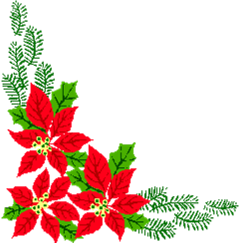 Giáo viên thực hiện:   Đoàn Thị Cúc
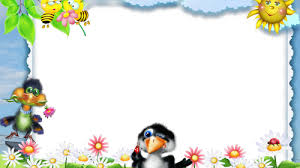 KHỞI ĐỘNG
VŨ ĐIỆU RỬA TAY
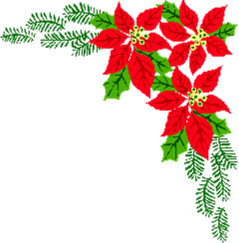 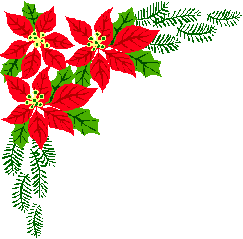 HOẠT ĐỘNG TRẢI NGHIỆM
Bài 22. NHỮNG VẬN DỤNG
 BẢO VỆ EM
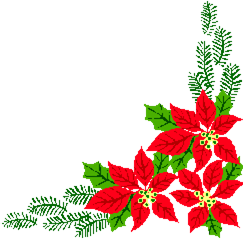 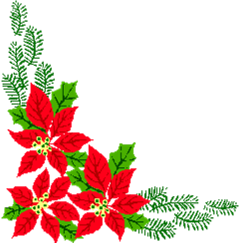 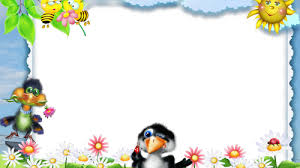 HOẠT ĐỘNG 1:
Chia sẻ cách sử dụng các vật dụng bảo vệ sức khoẻ của em
- Kể tên các vật dụng.
- Nêu công dụng và cách dùng các vật dụng đó.
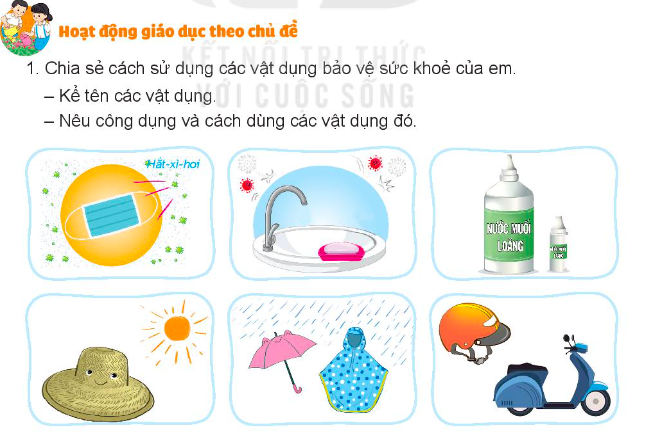 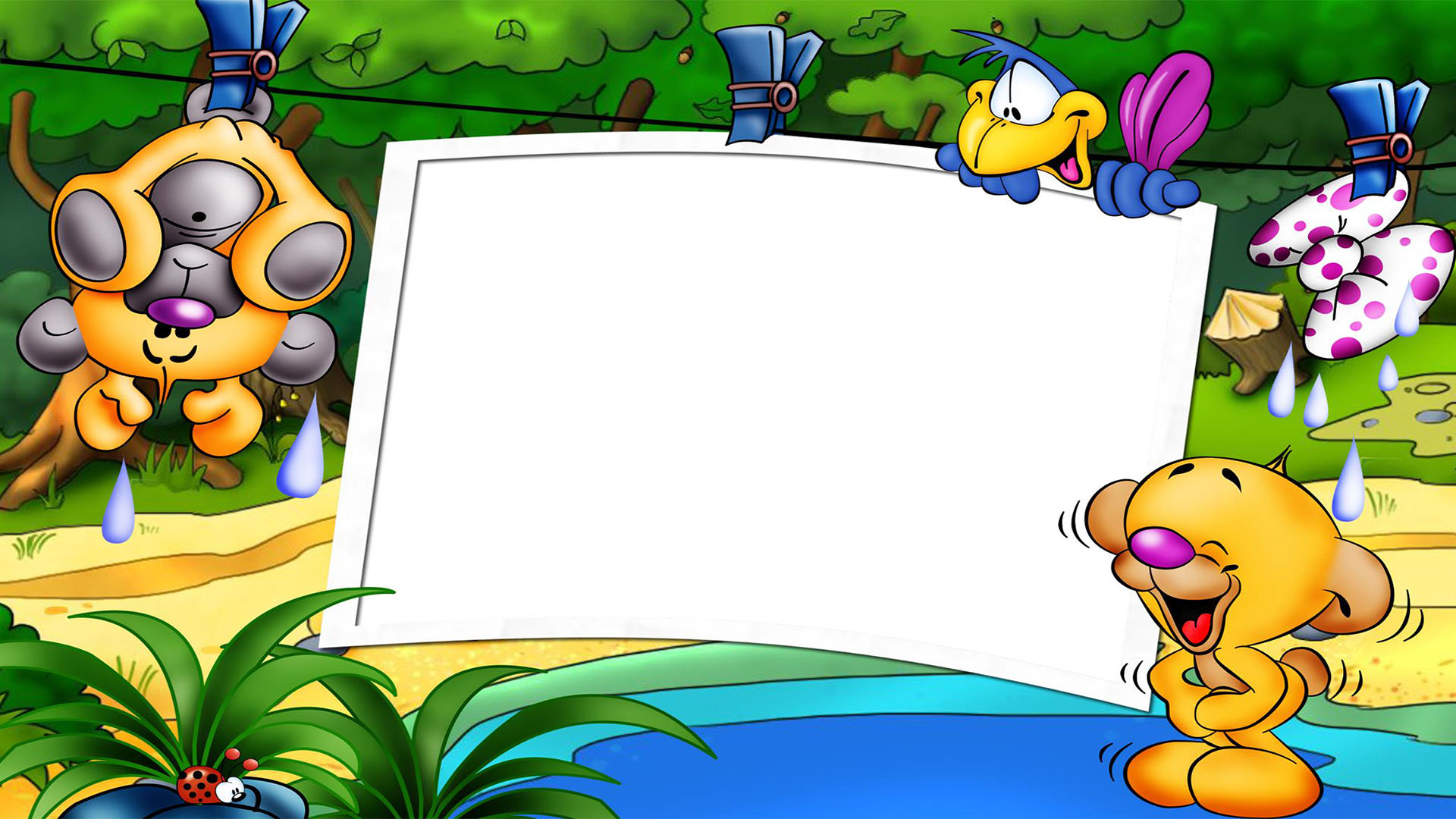 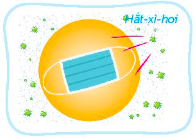 Khẩu trang
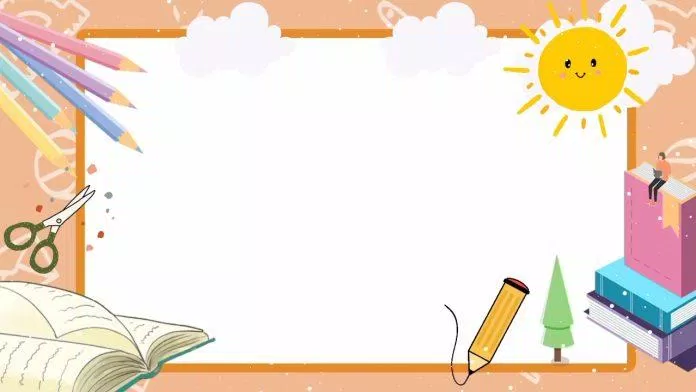 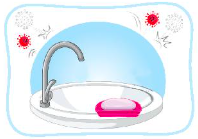 Xà phòng rửa tay
Công dụng:
Vệ sinh mắt, tai, mũi, họng và vòm họng.
Cách dùng:
Rửa tay sạch bằng xà phòng và nước sạch
   trước khi vệ sinh mắt.
Nghiêng đầu nhỏ của lọ nước muối sinh lý,
    nhỏ lần lượt 1-2 giọt nước muối sinh lý vào.       Mỗi  bên mắt.
Dùng gạc vô khuẩn thấm, sau đó lau nhẹ nhàng theo chiều từ đầu đuôi mắt đến hốc mắt để loại bỏ bụi bẩn.
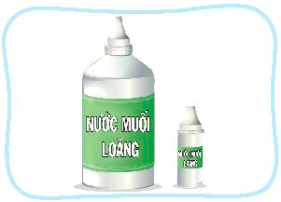 Nước muối sinh lí
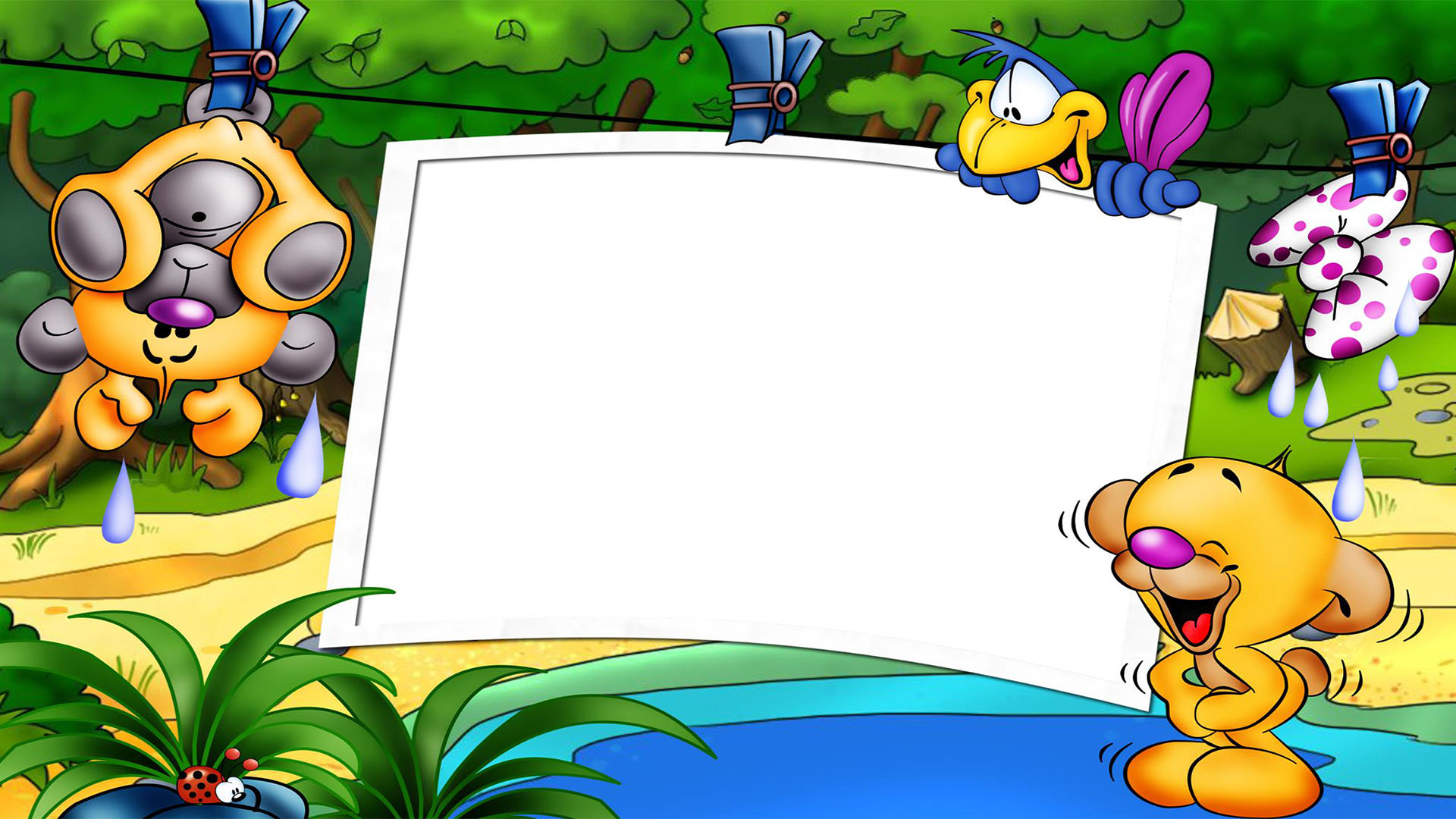 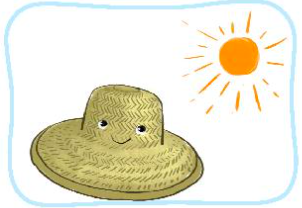 Mũ đội đầu
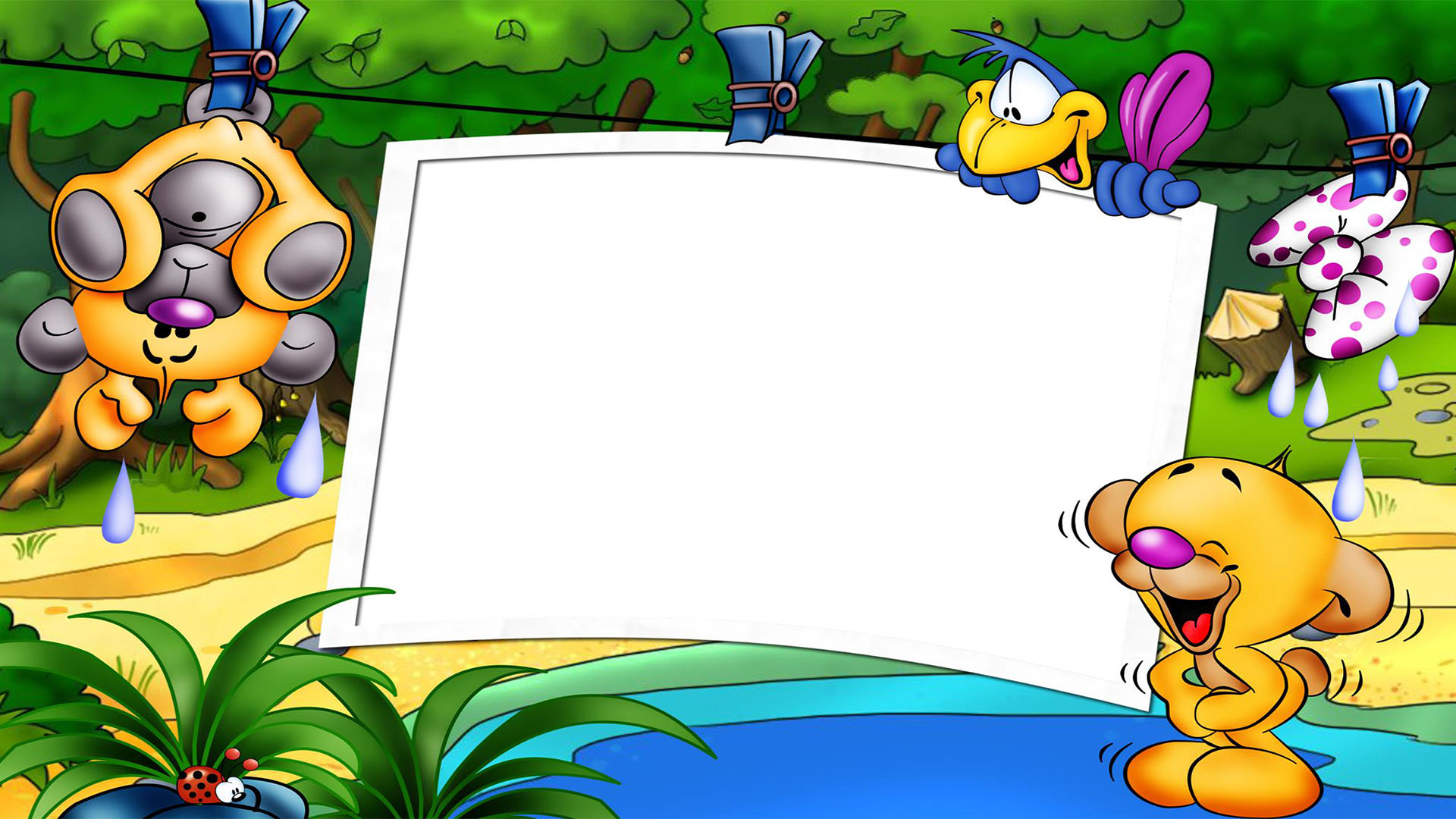 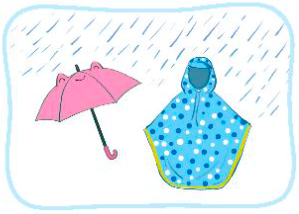 Ô, áo mưa
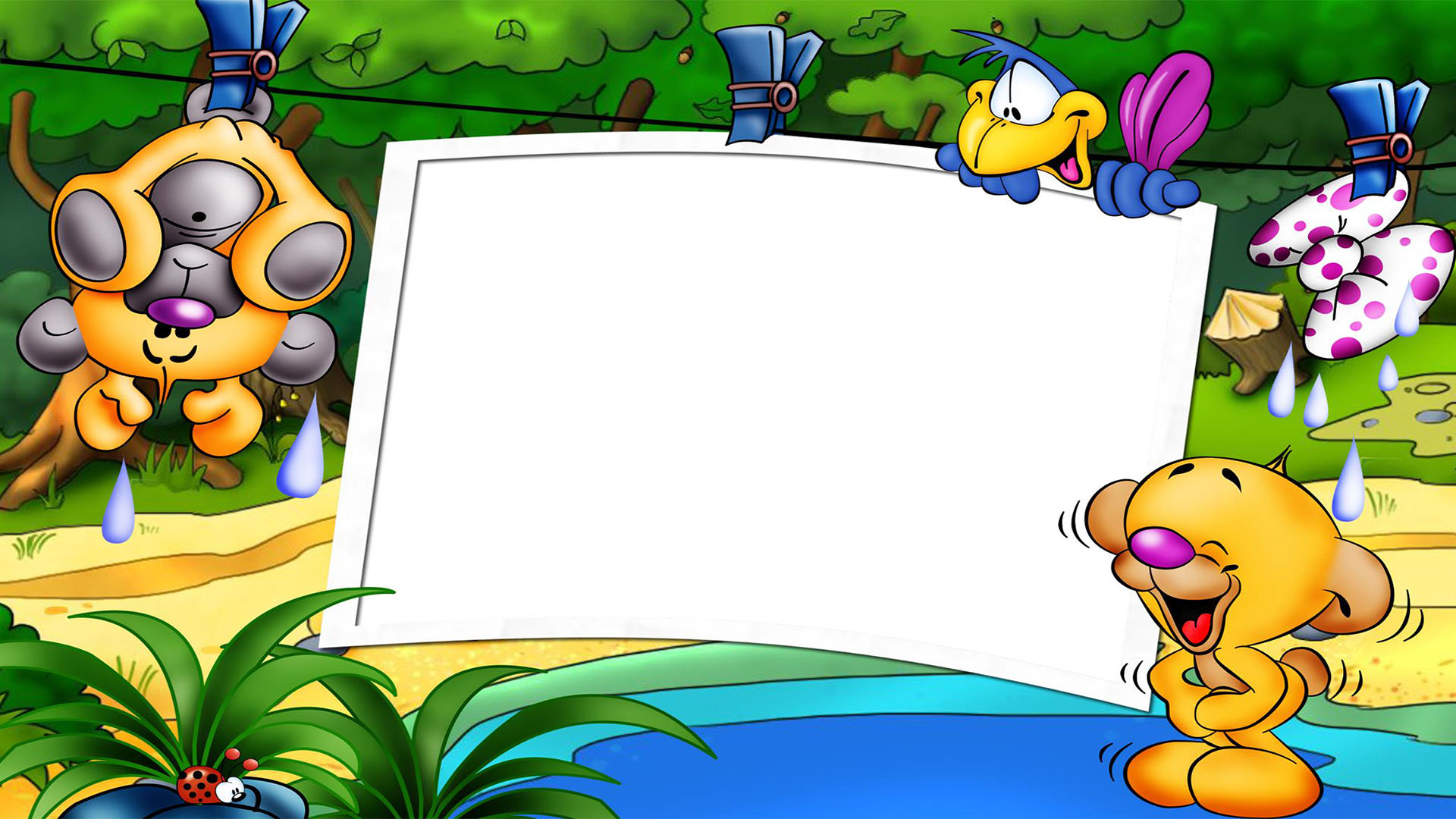 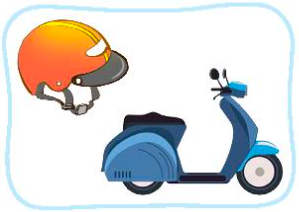 Mũ bảo hiểm
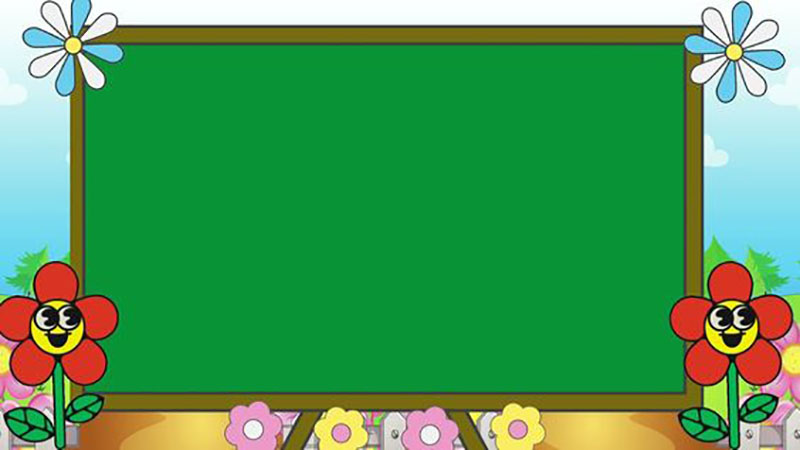 KẾT LUẬN
Hãy biết trân trọng vận dụng đang bảo vệ mình hằng ngày để từ đó có ý thức giữ gìn, bảo quản đúng cách.
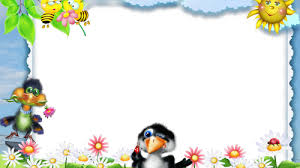 HOẠT ĐỘNG 2
Thực hành sử dụng các vật dụng để bảo vệ mình.
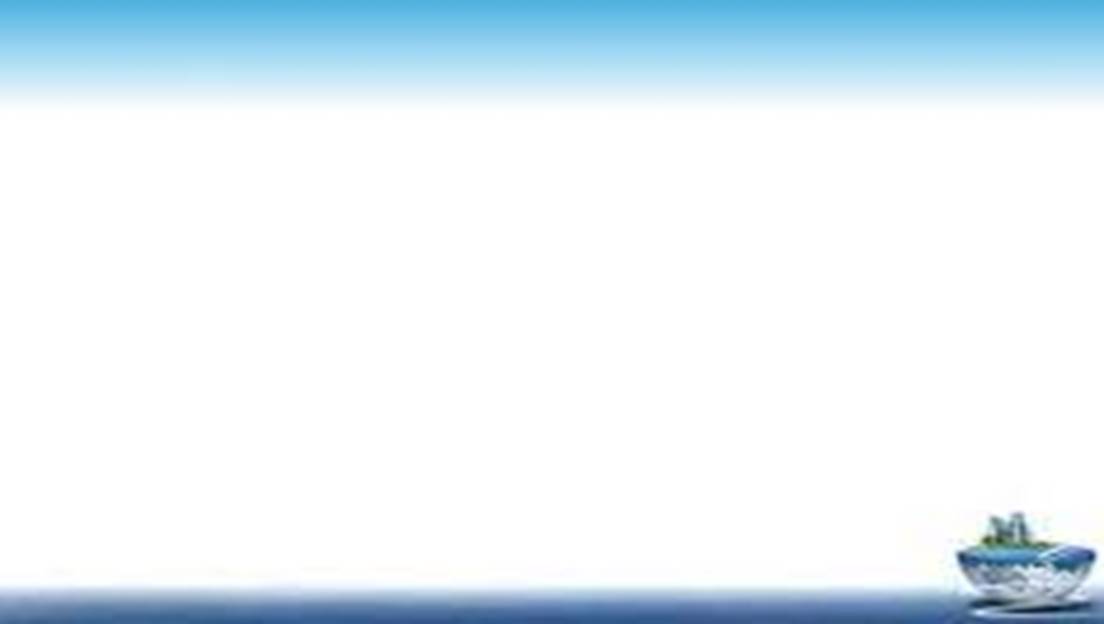 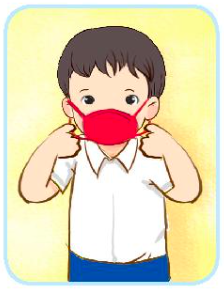 Đeo khẩu trang
đúng cách
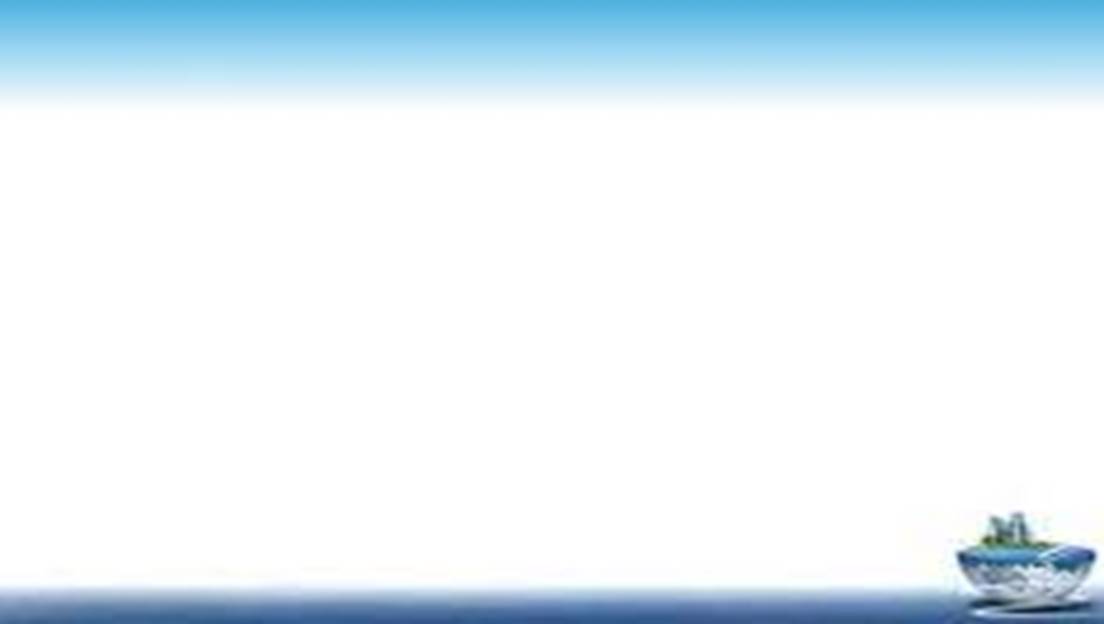 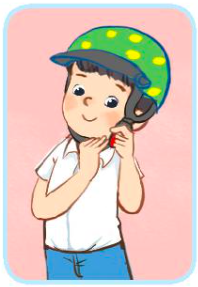 Đội mũ bảo hiểm khi đi xe máy
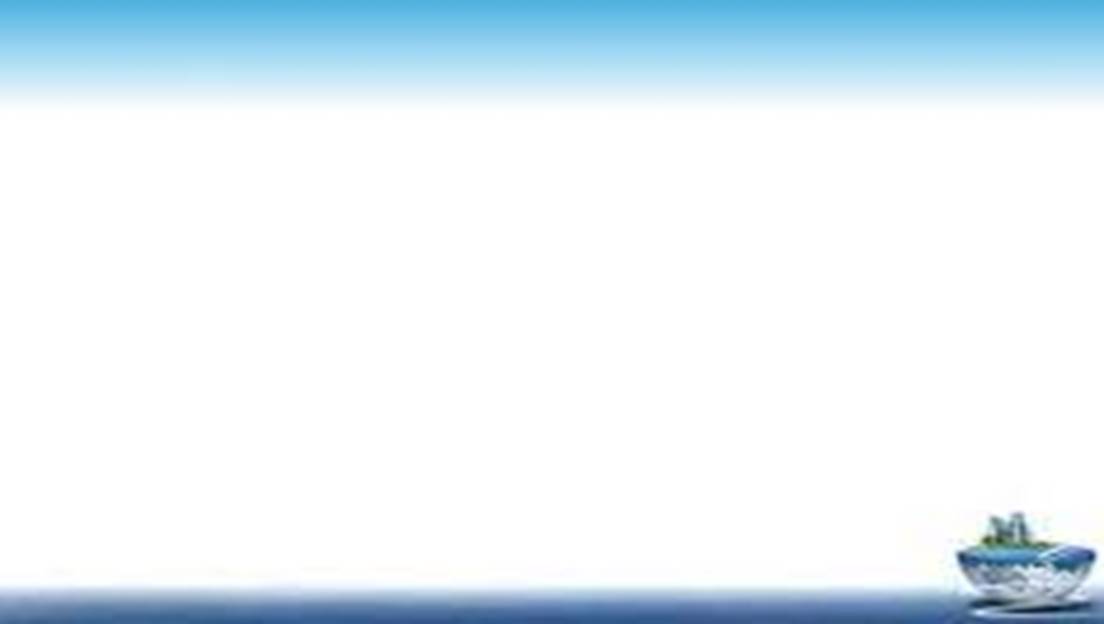 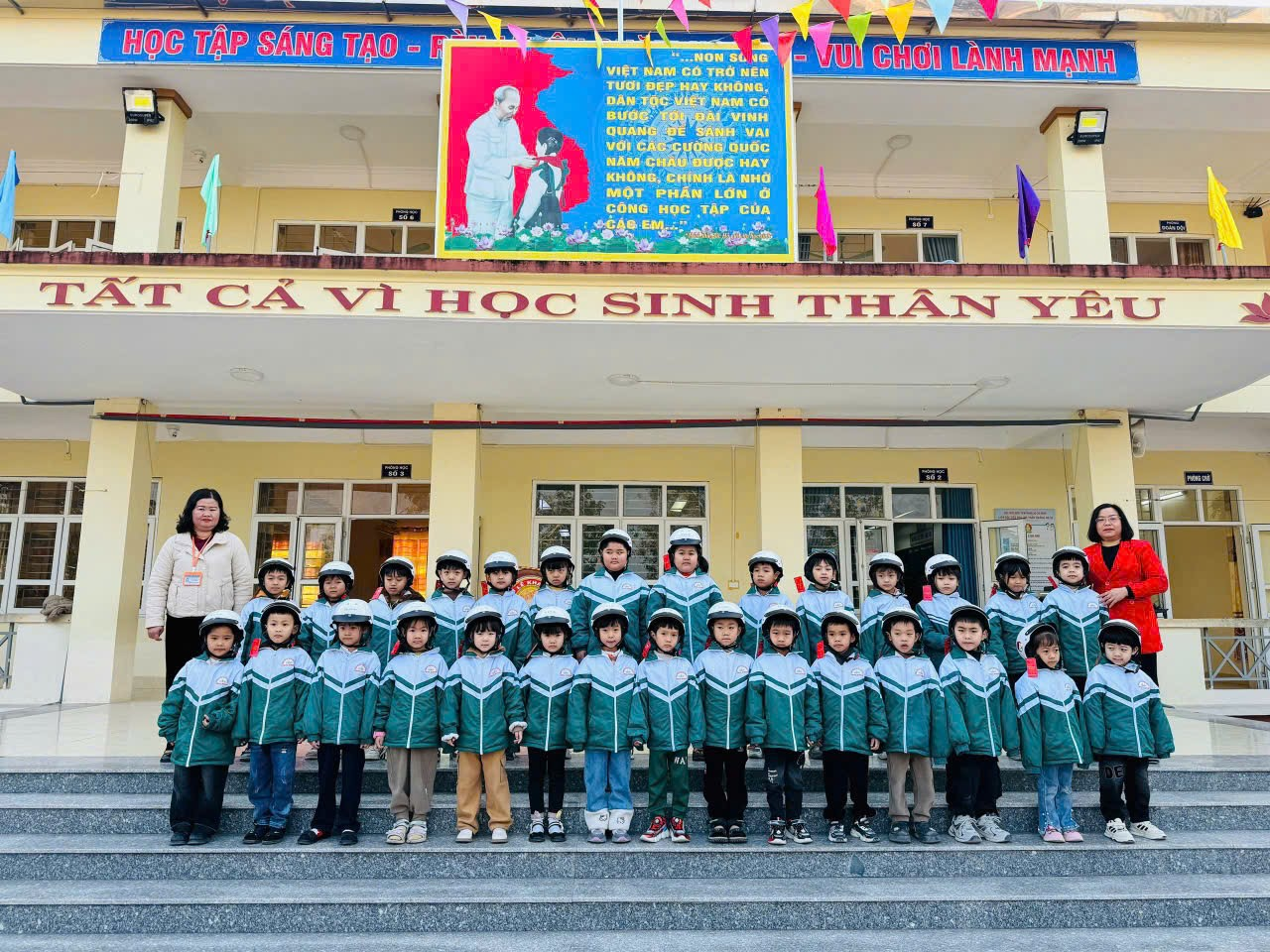 Công ty Hon Đa trao tặng mũ bảo hiểm cho học sinh lớp 1
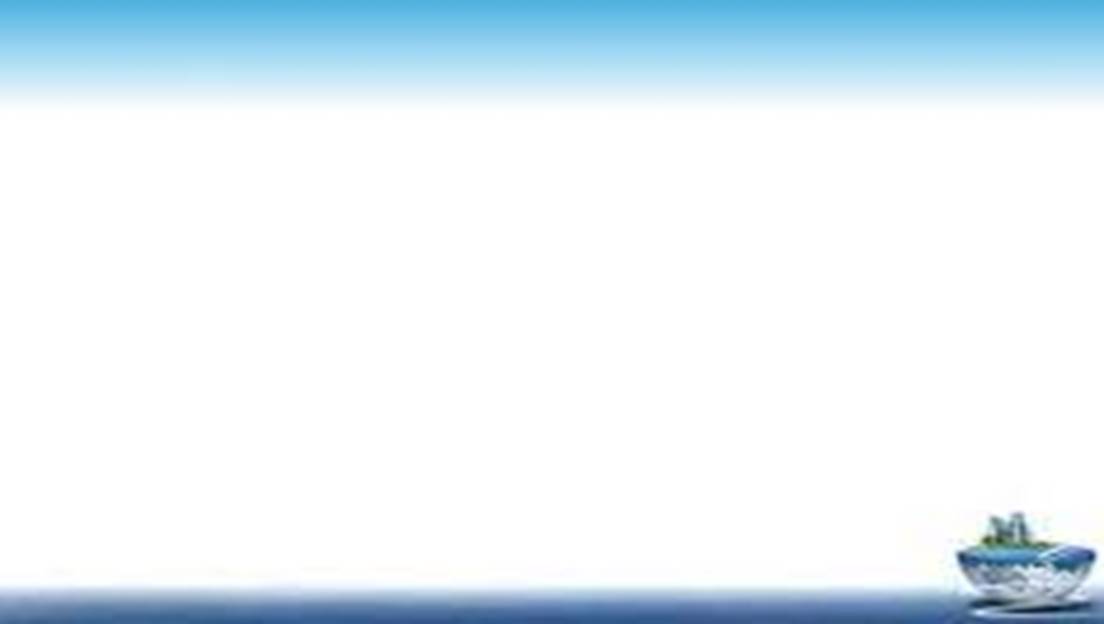 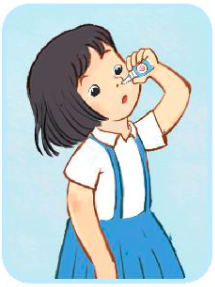 Nhỏ mũi bằng nước muối
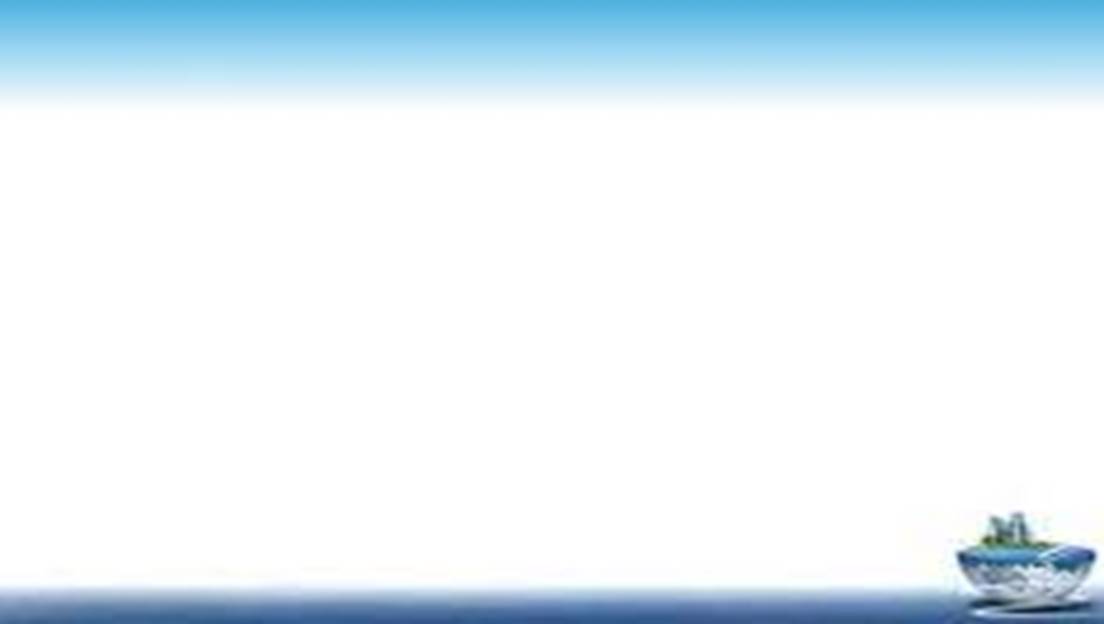 Nhỏ mũi bằng nước muối
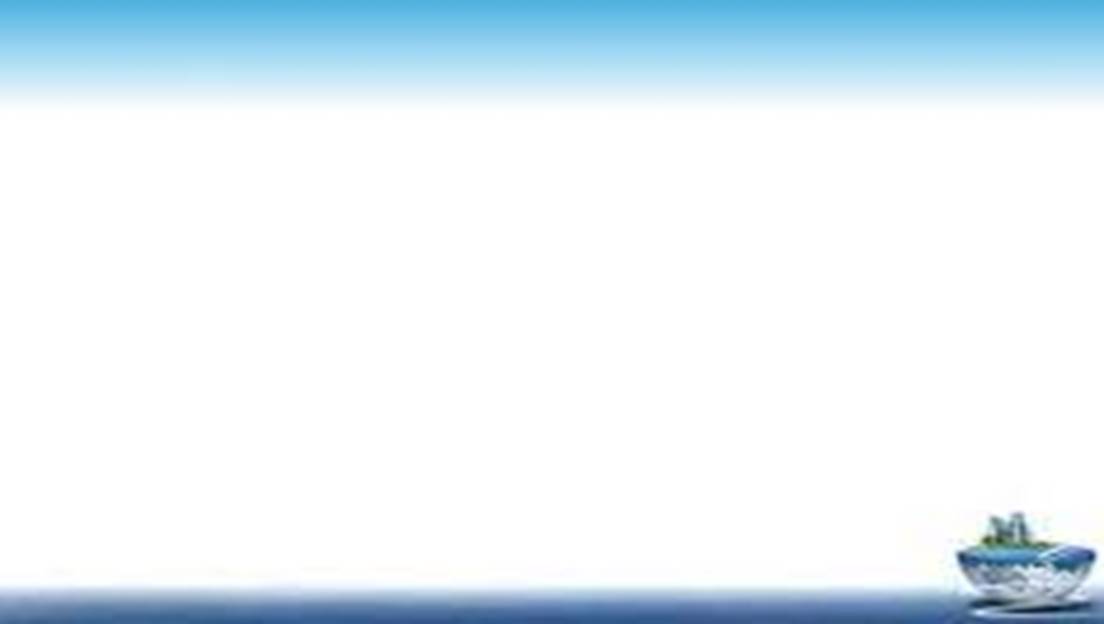 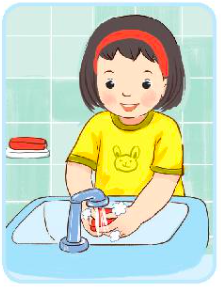 Rửa tay bằng xà phòng
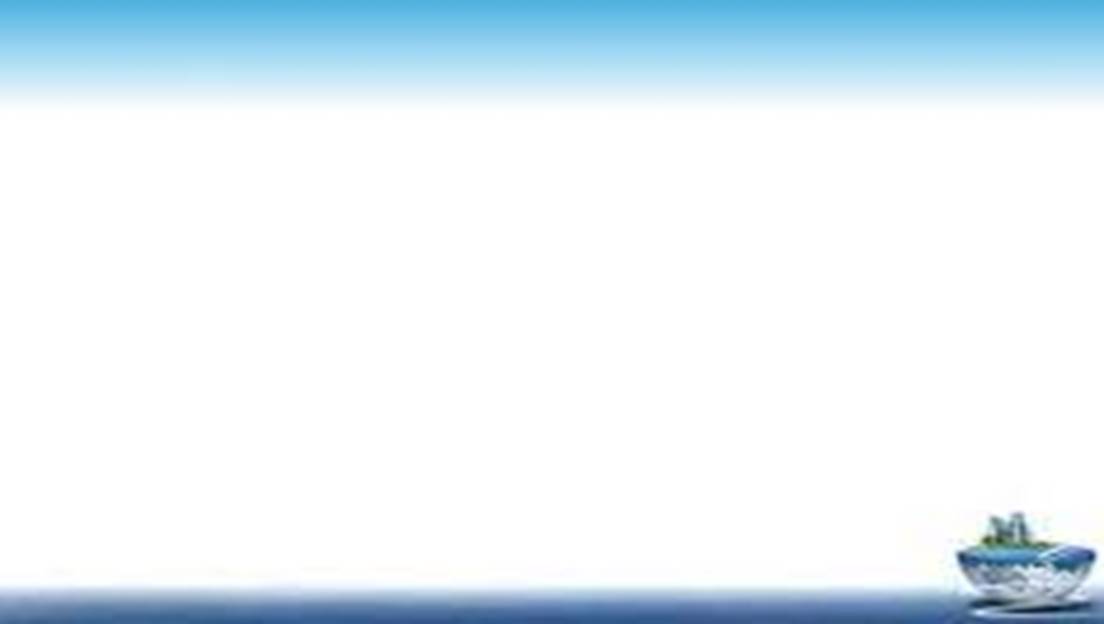 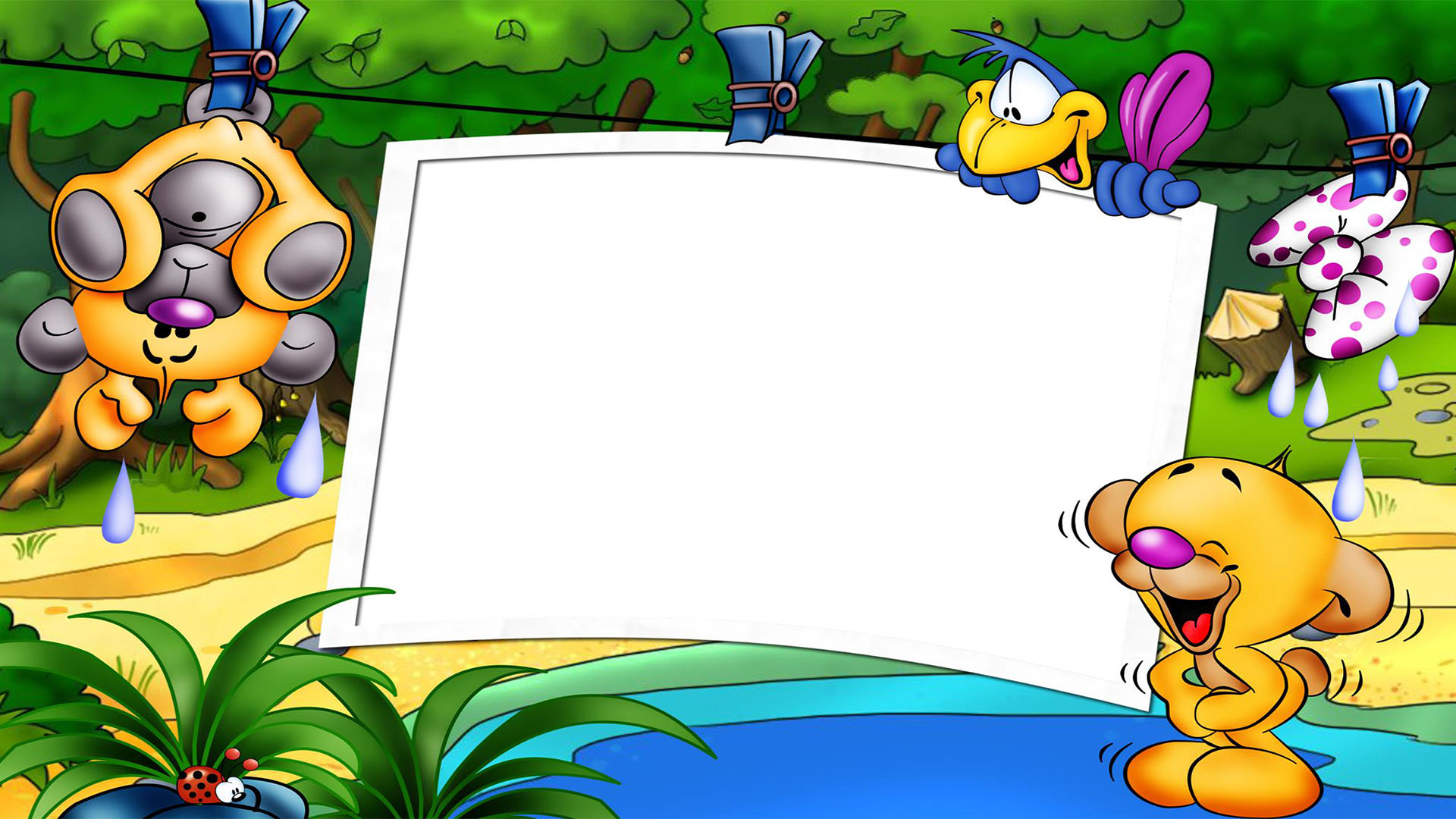 Mở rộng
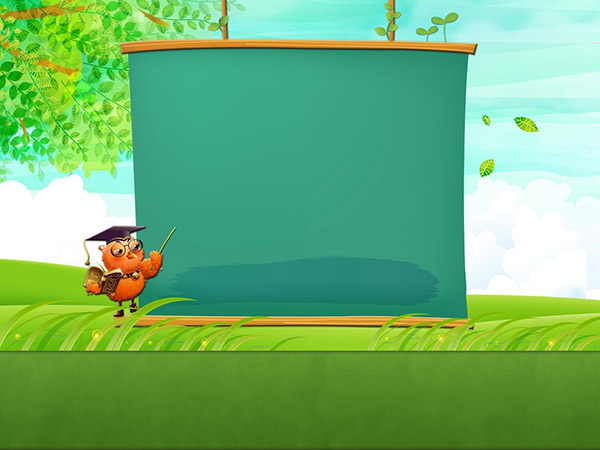 Hãy nói lời cảm ơn các “hiệp sĩ” bảo vệ em hằng ngày.
Tớ cảm ơn khẩu trang vì bạn đã chắn bùn cho tớ…
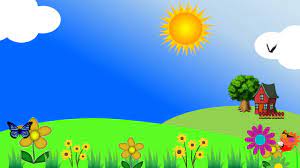 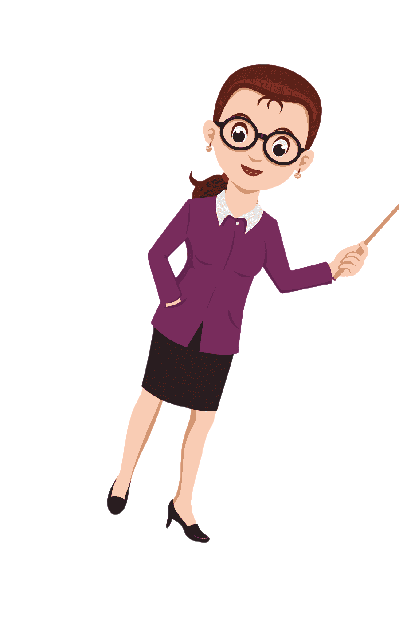 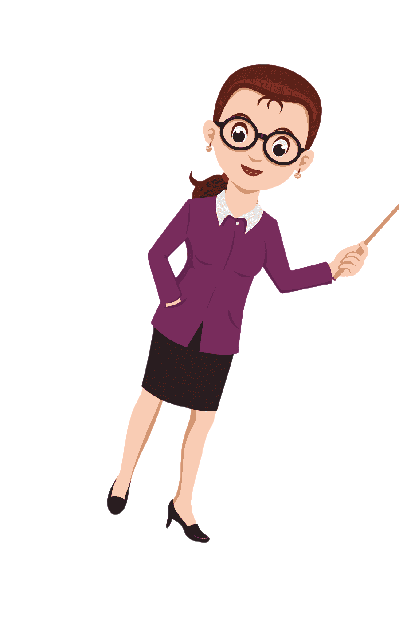 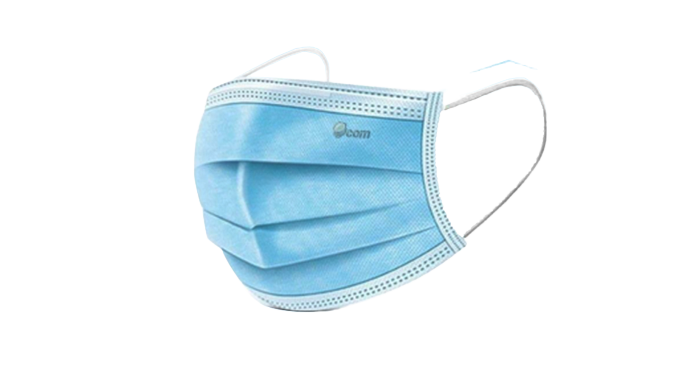 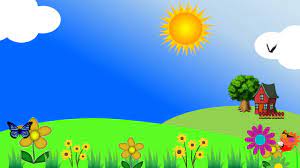 Tớ cảm ơn bạn áo mưa vì bạn đã che mưa cho tớ…
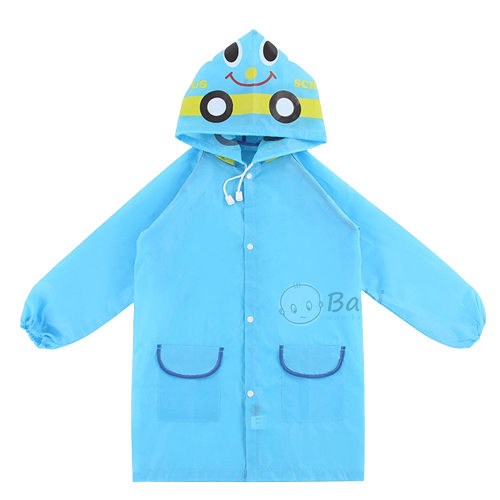 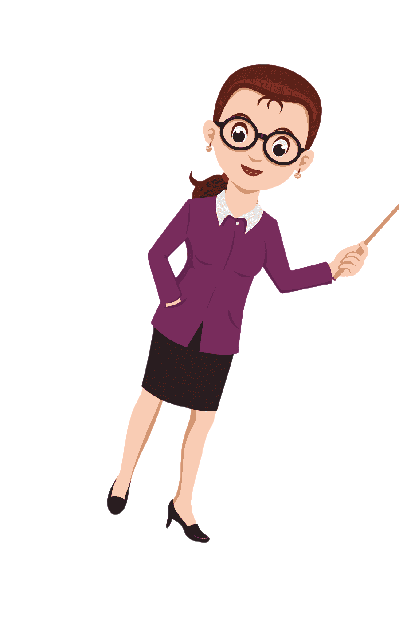 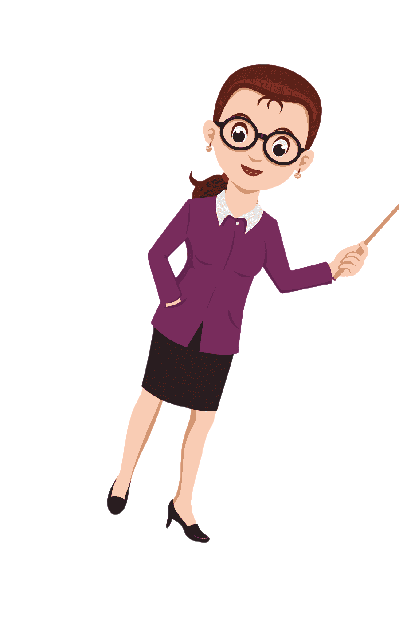 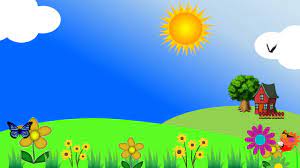 Tớ cảm ơn mũ bảo hiểm vì có bạn đã giúp tớ an toàn hơn khi tham gia giao thông…
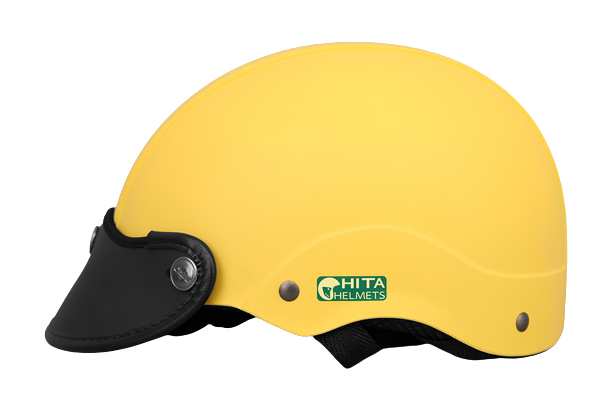 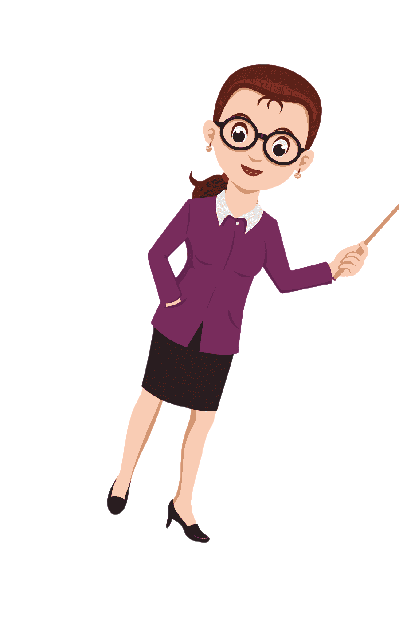 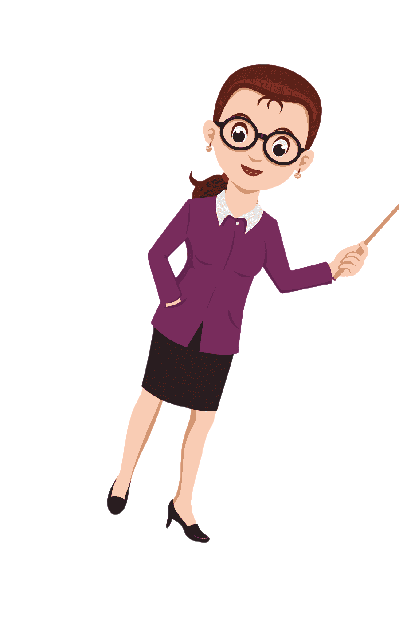 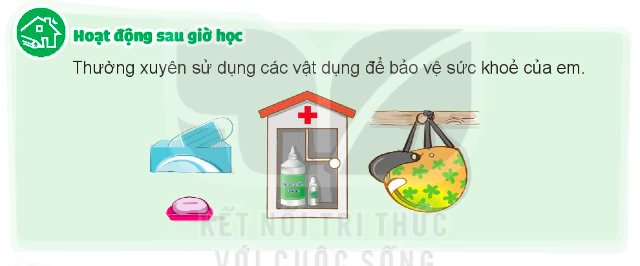 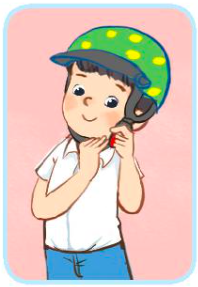 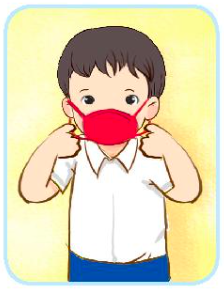 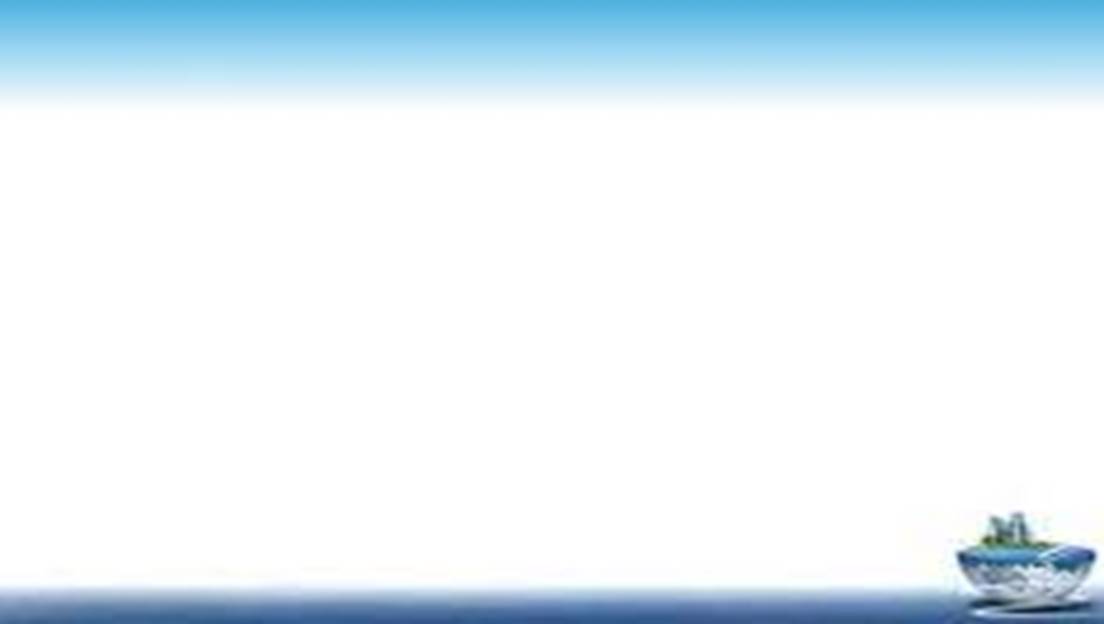 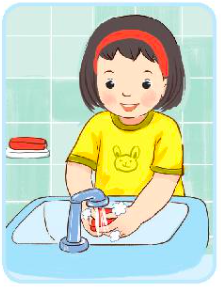 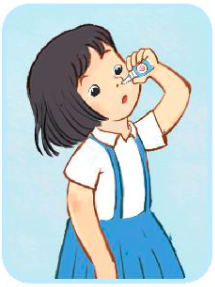 Rửa tay bằng xà phòng
Nhỏ mũi bằng nước muối
Đội mũ bảo hiểm khi đi xe máy
Đeo khẩu trang
đúng cách
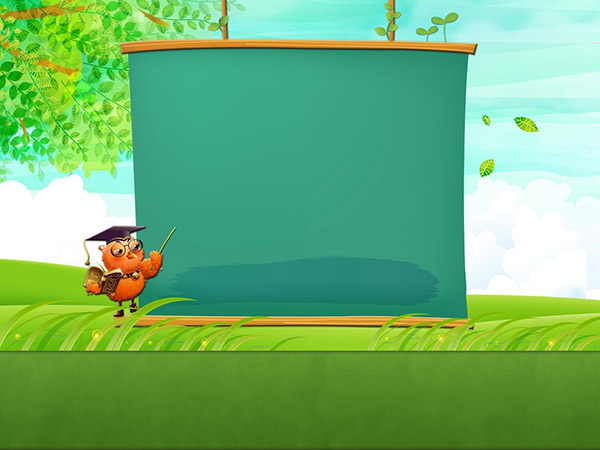 Để ý sử dụng các vật dụng bảo vệ mình và cùng bố mẹ quy định nơi cất các vật dụng đó.
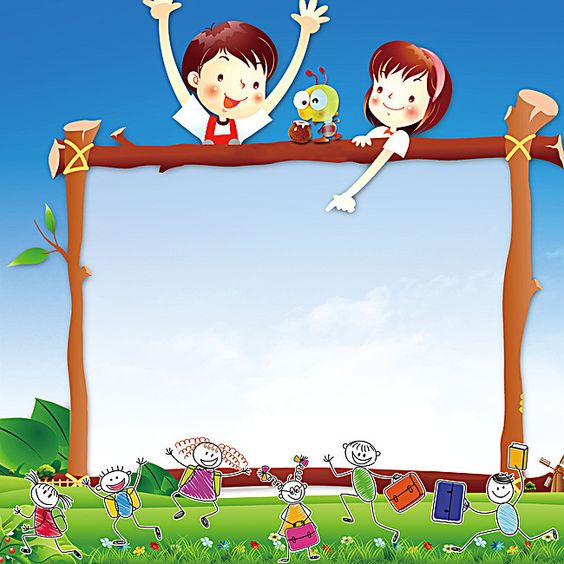 Chào tạm biệt và hẹn gặp lại các em!
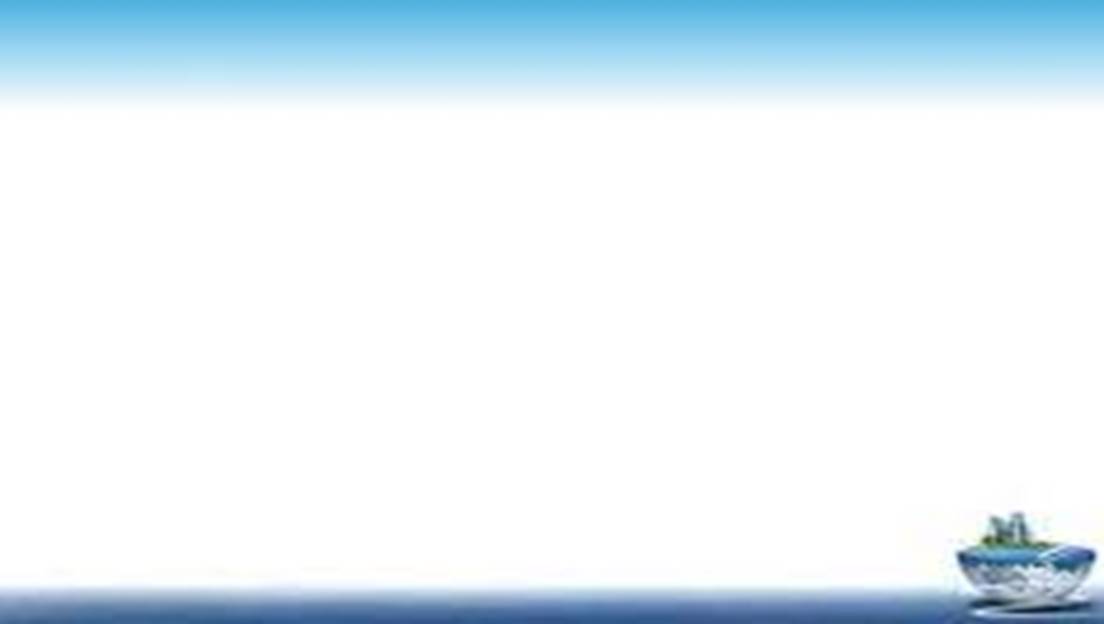 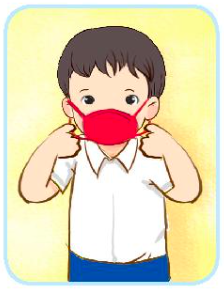 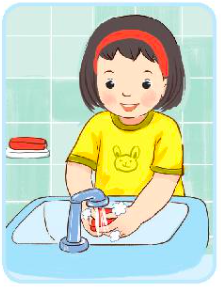 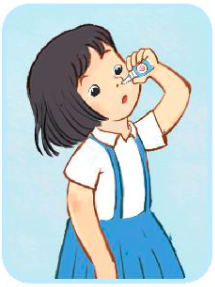 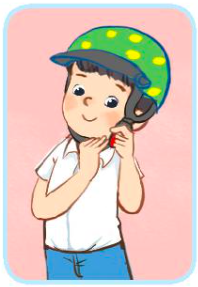 Đeo khẩu trang
đúng cách
Rửa tay bằng xà phòng
Nhỏ mũi bằng nước muối
Đội mũ bảo hiểm khi đi xe máy